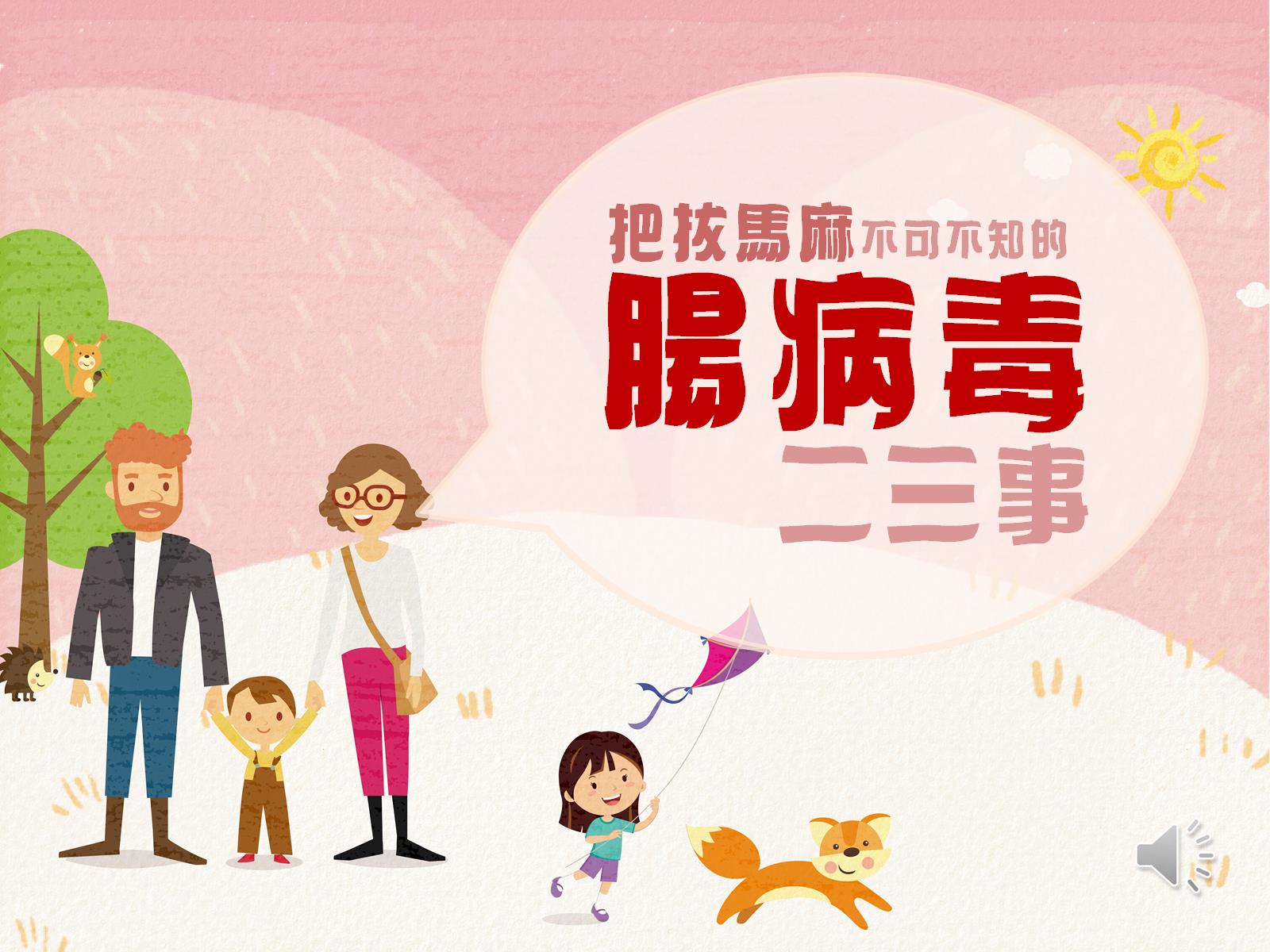 腸病毒
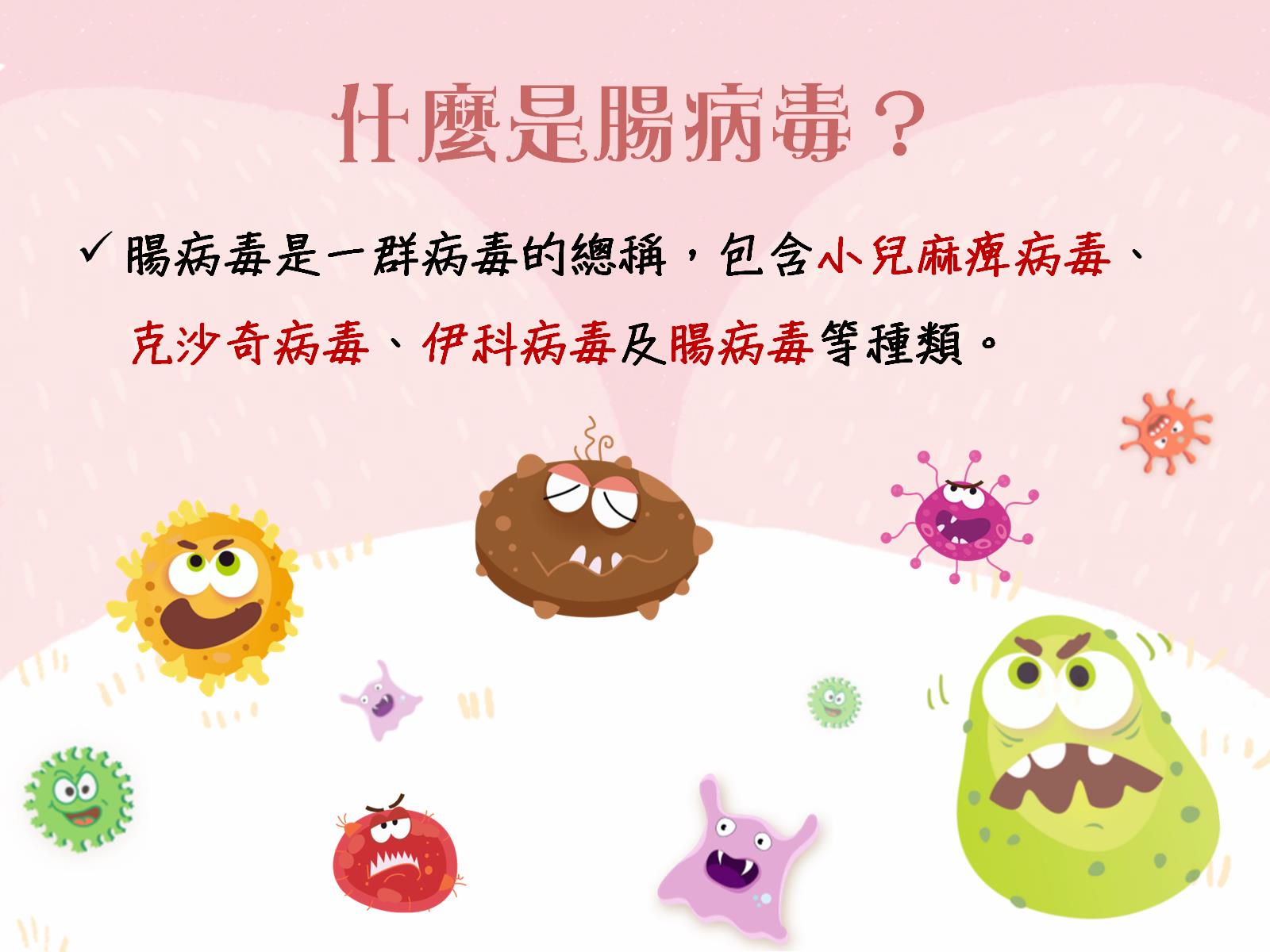 什麼是腸病毒？
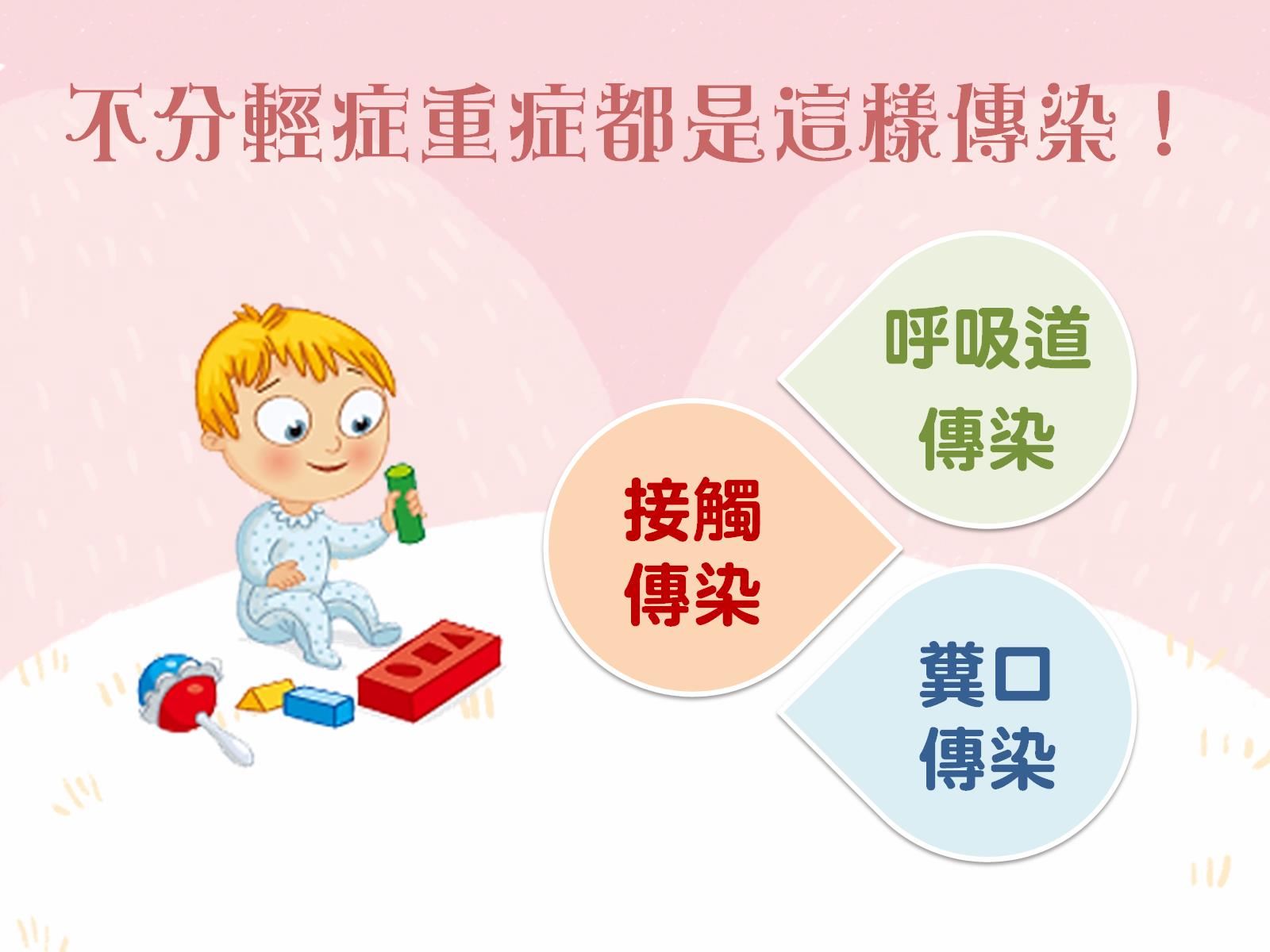 不分輕症重症都是這樣傳染！
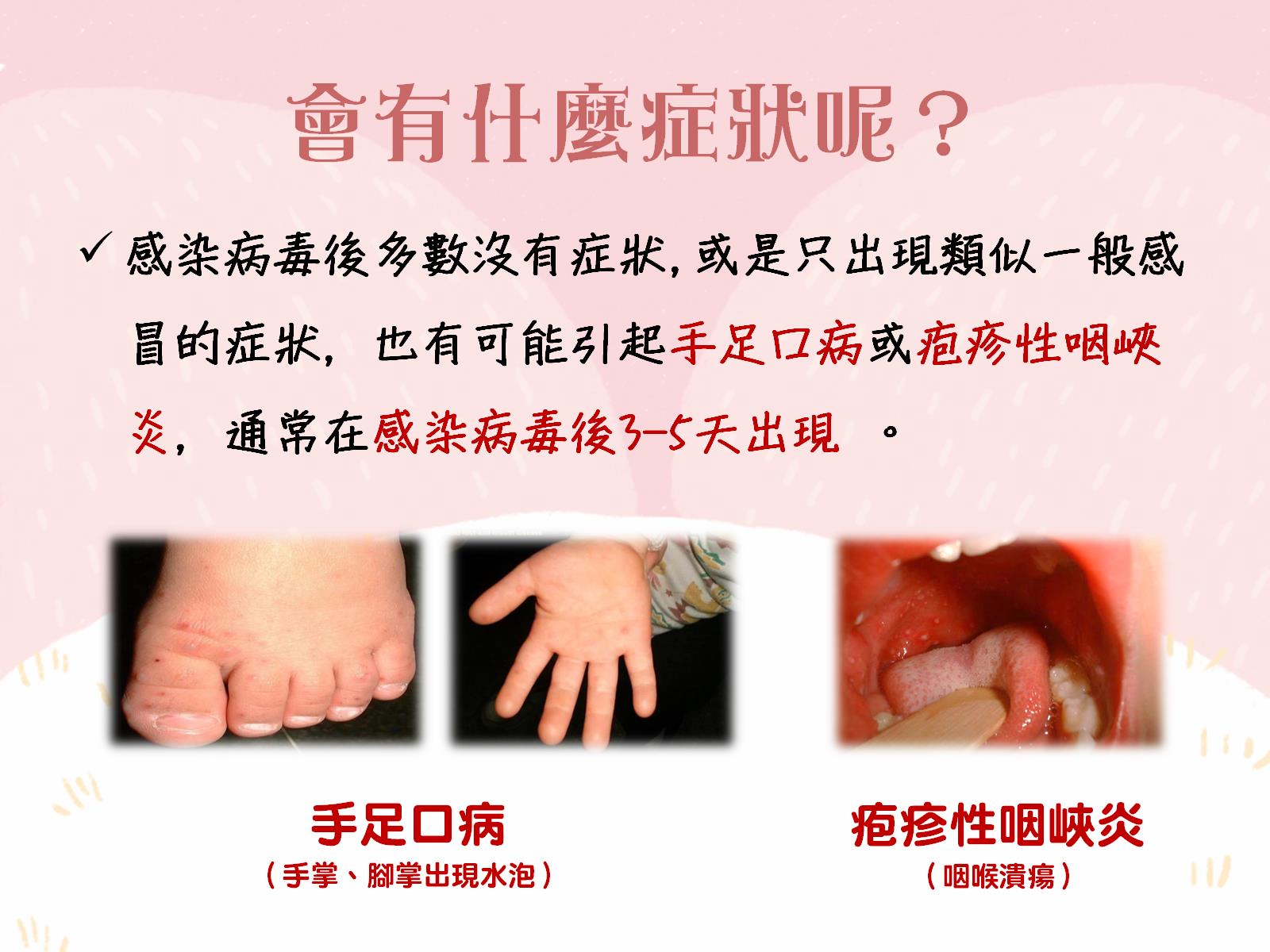 會有什麼症狀呢？
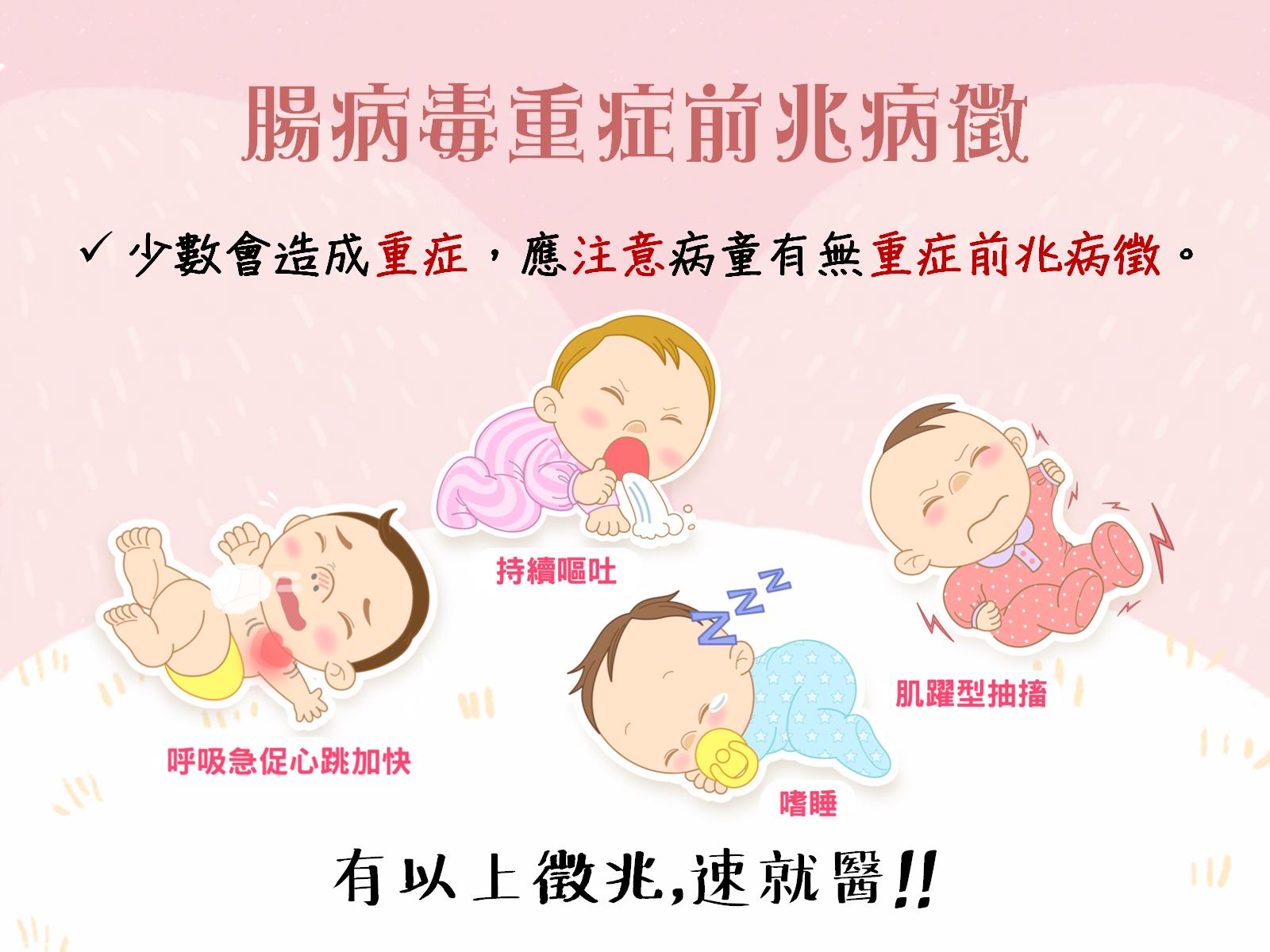 腸病毒重症前兆病徵
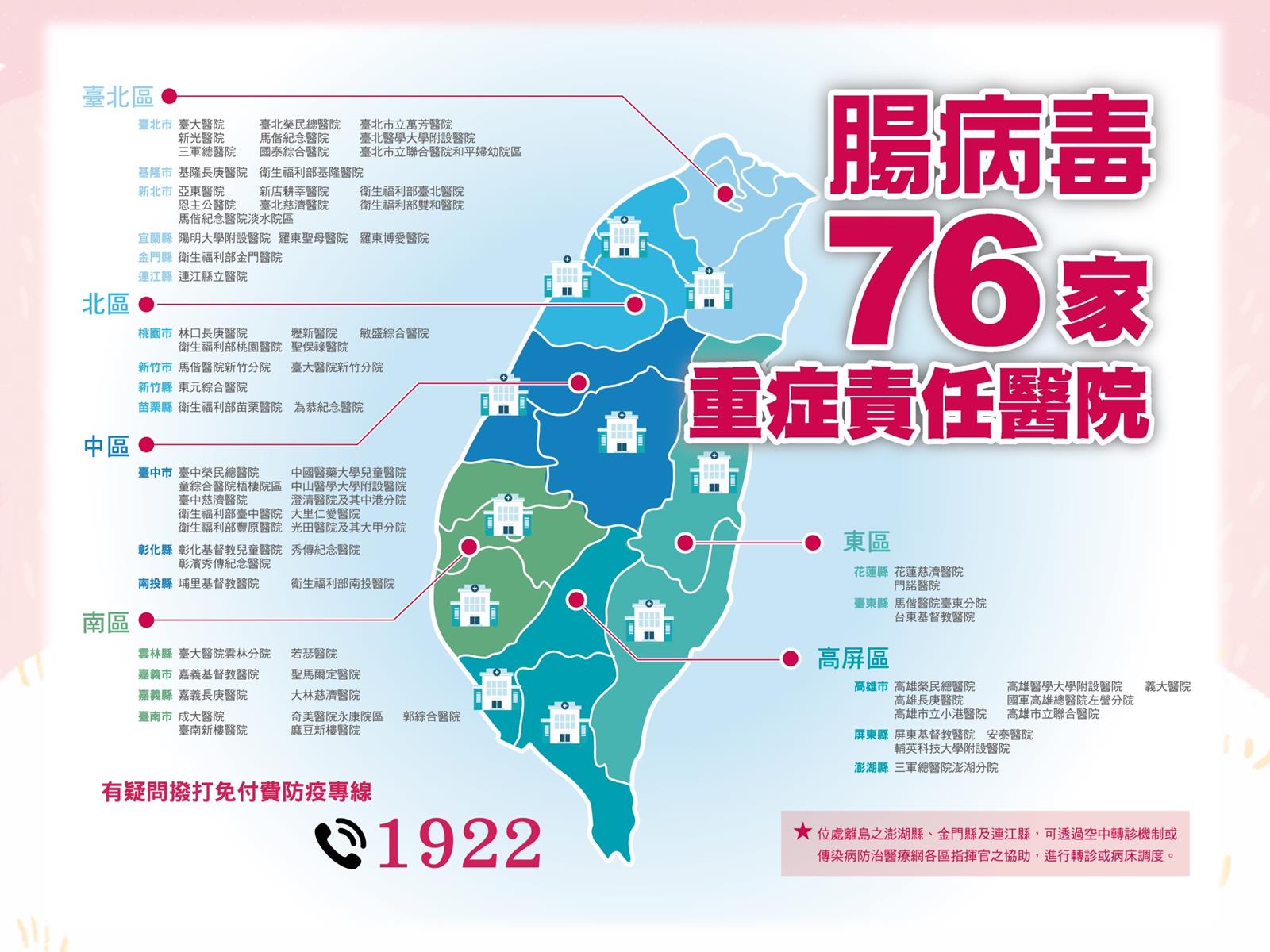 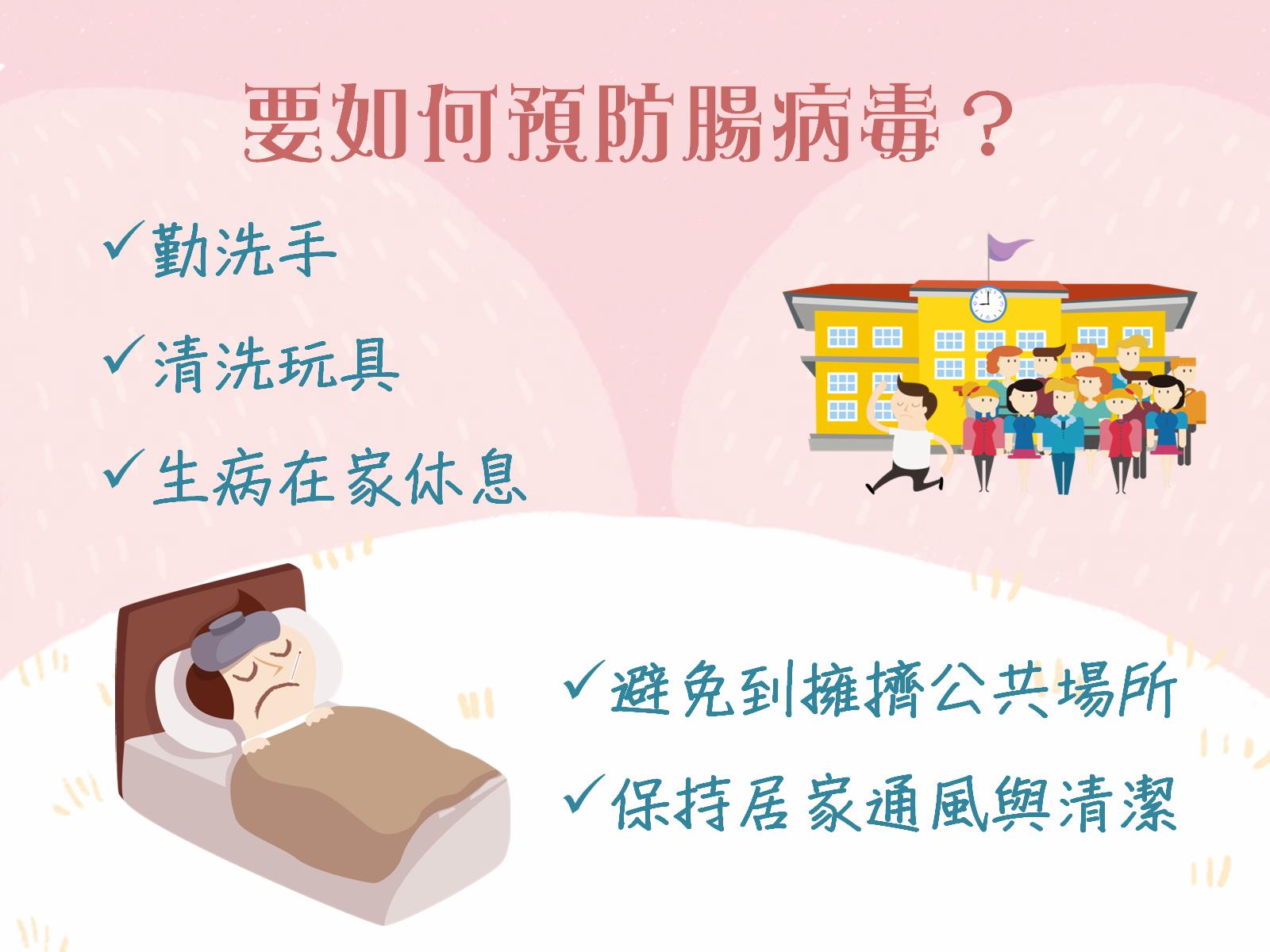 要如何預防腸病毒？
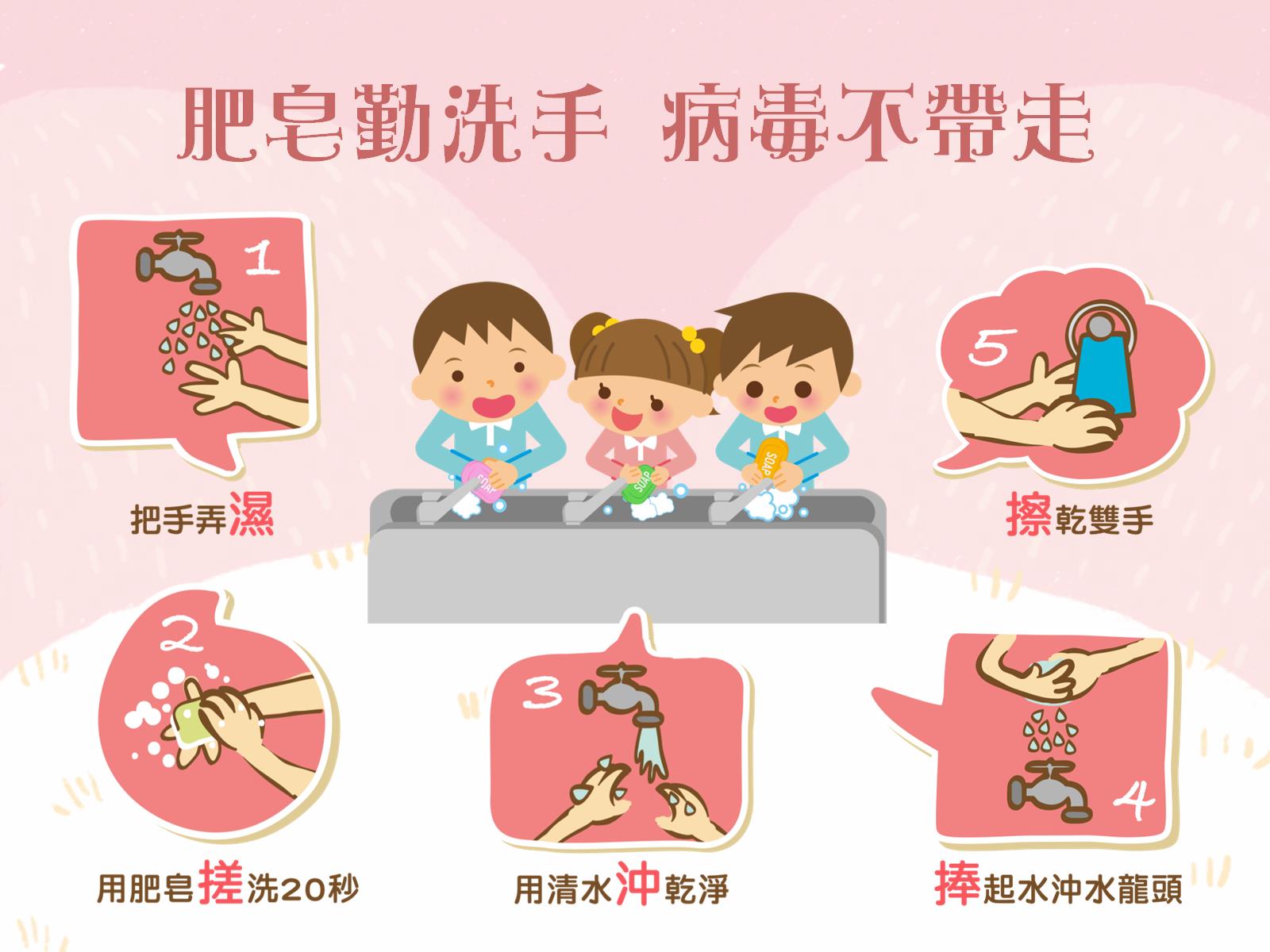 肥皂勤洗手 病毒不帶走
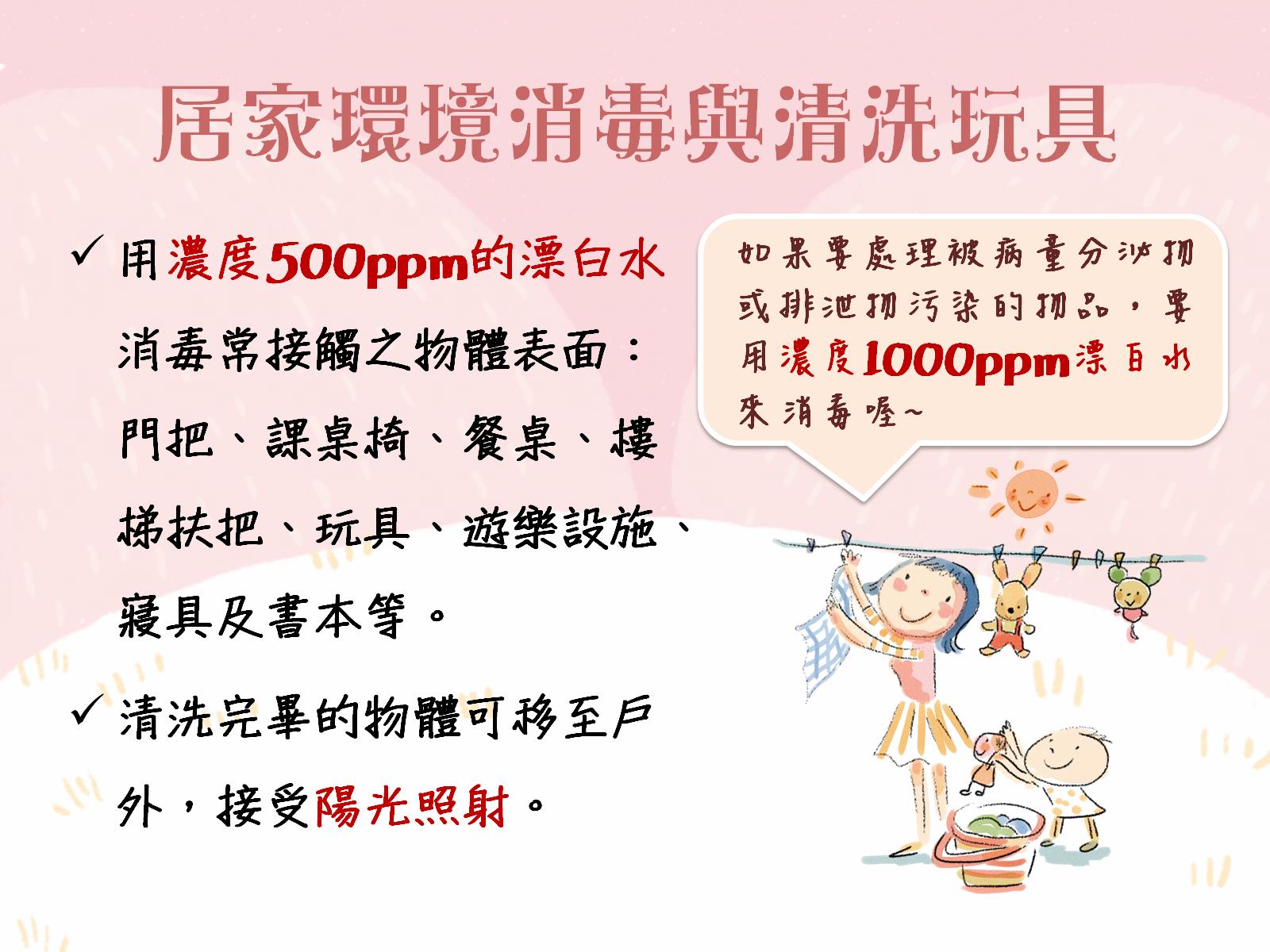 居家環境消毒與清洗玩具
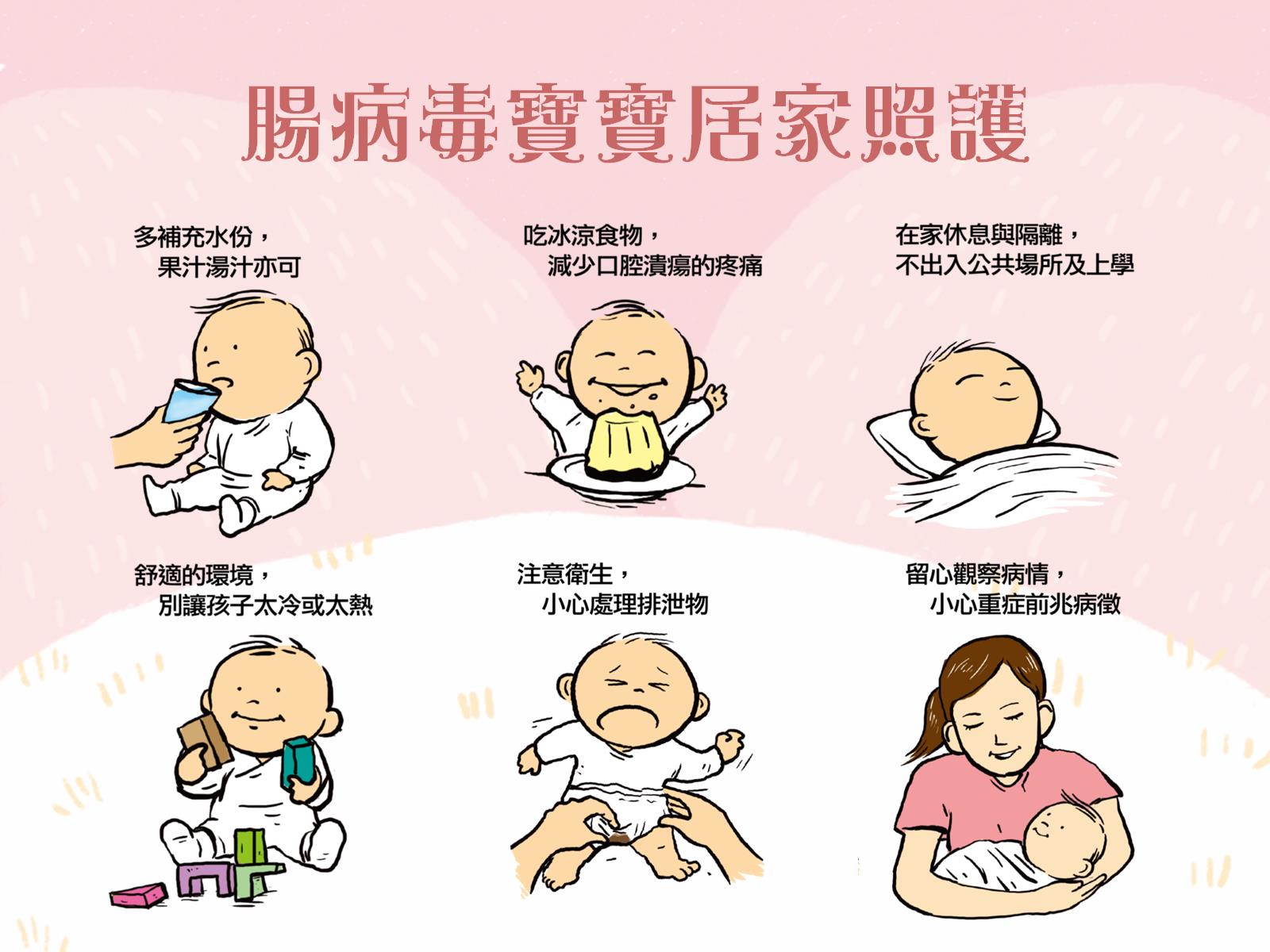 腸病毒寶寶居家照護
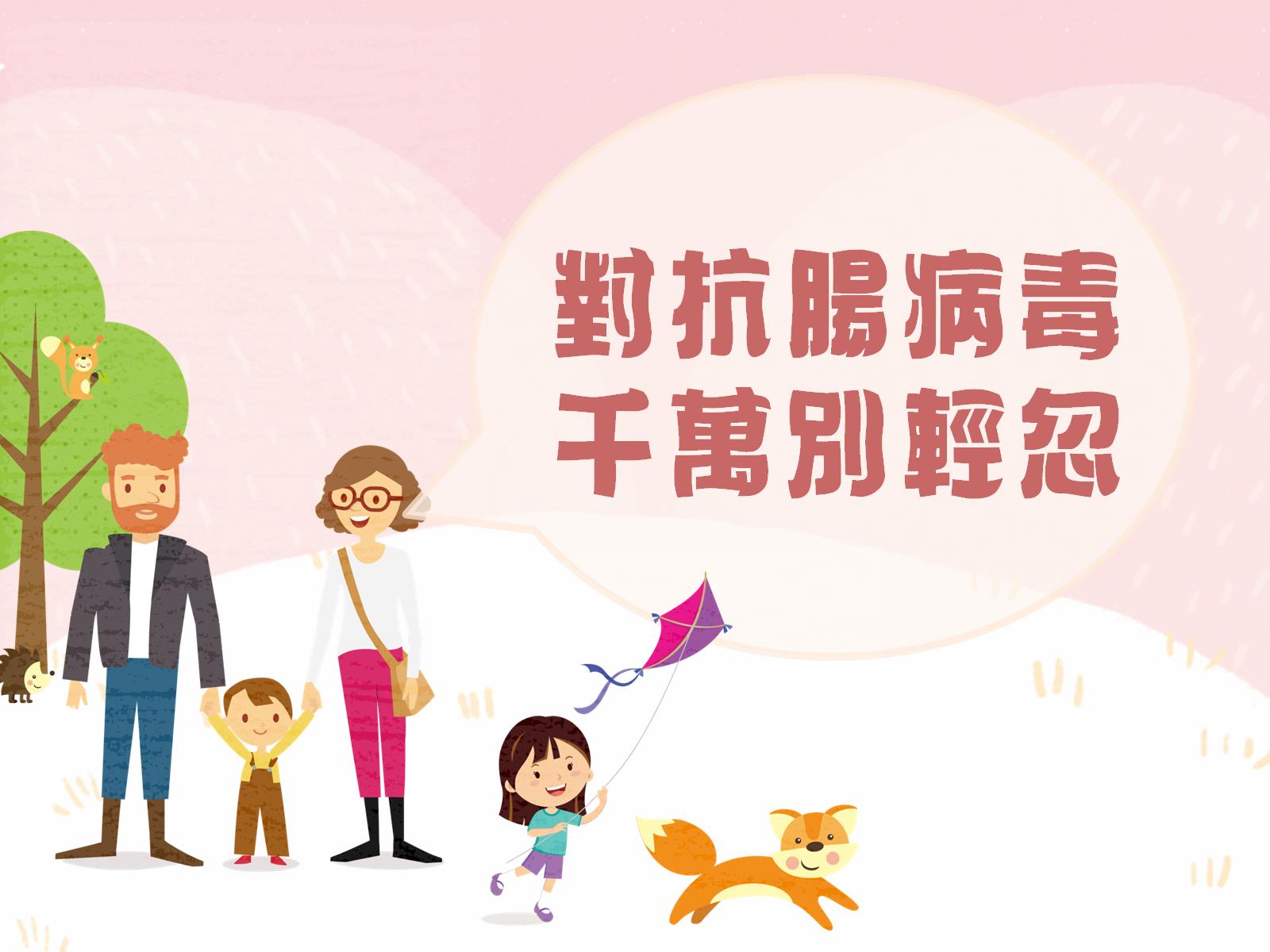 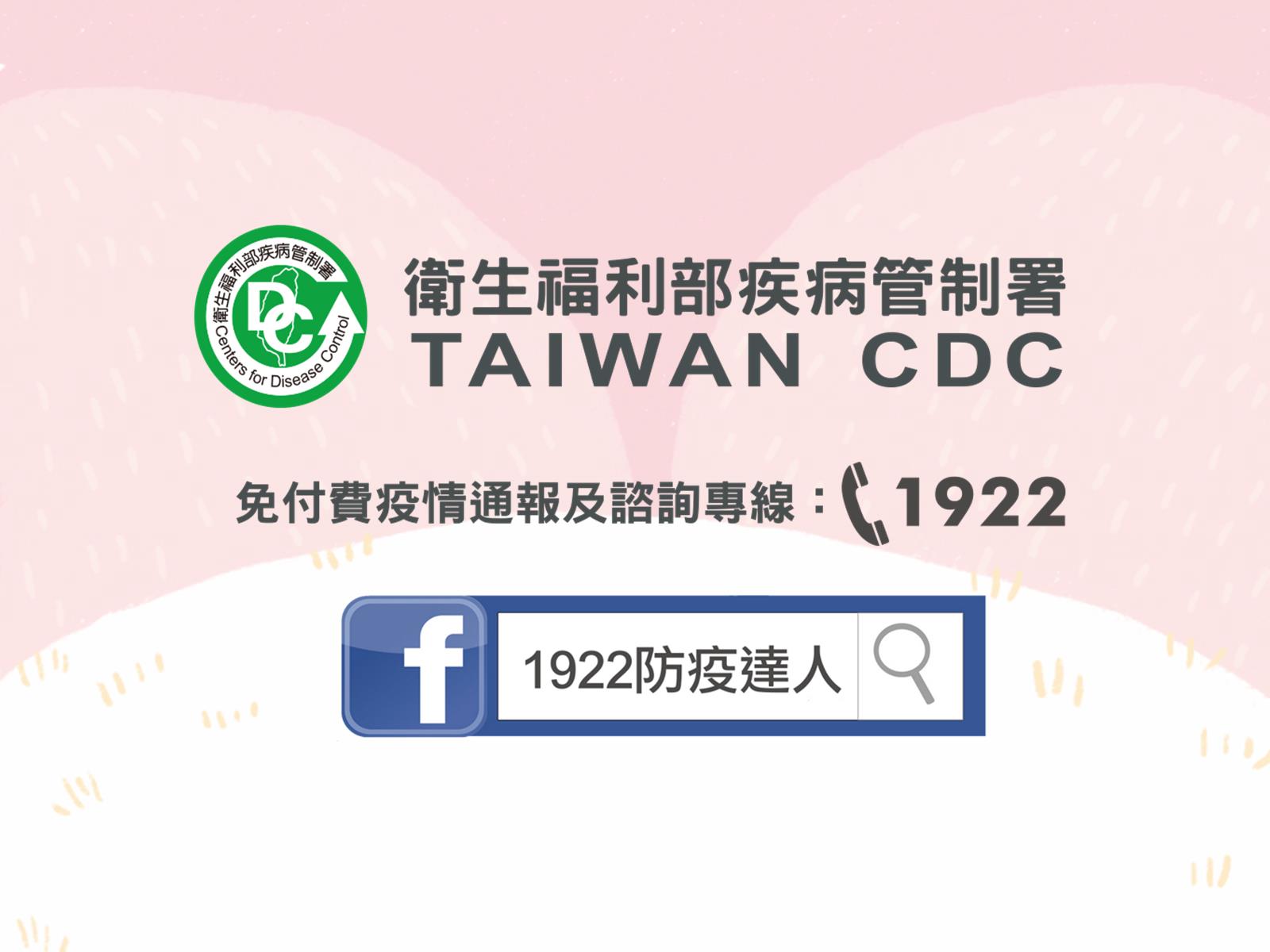